Парикмахерское искусство.
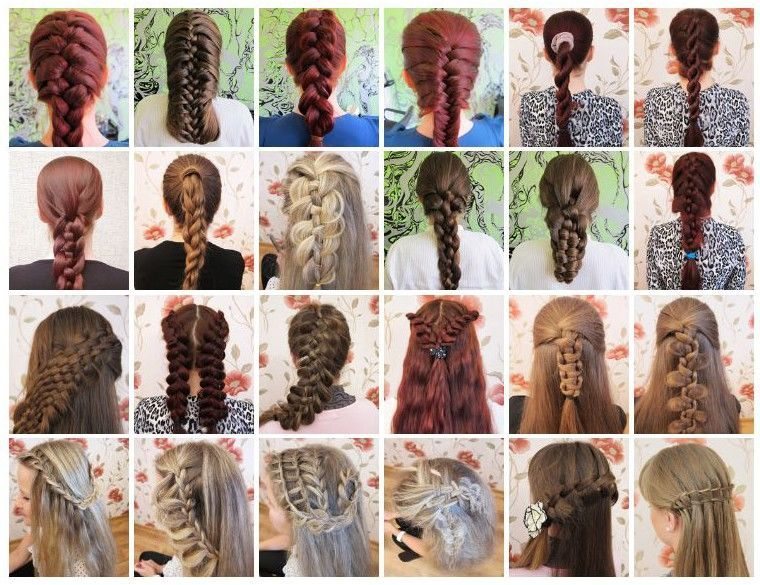 1
Презентация на тему : 
«Узелковое плетение»
Цели : познакомиться с различными видами плетения.

 Задачи : научиться выполнять узелковые плетения.
2
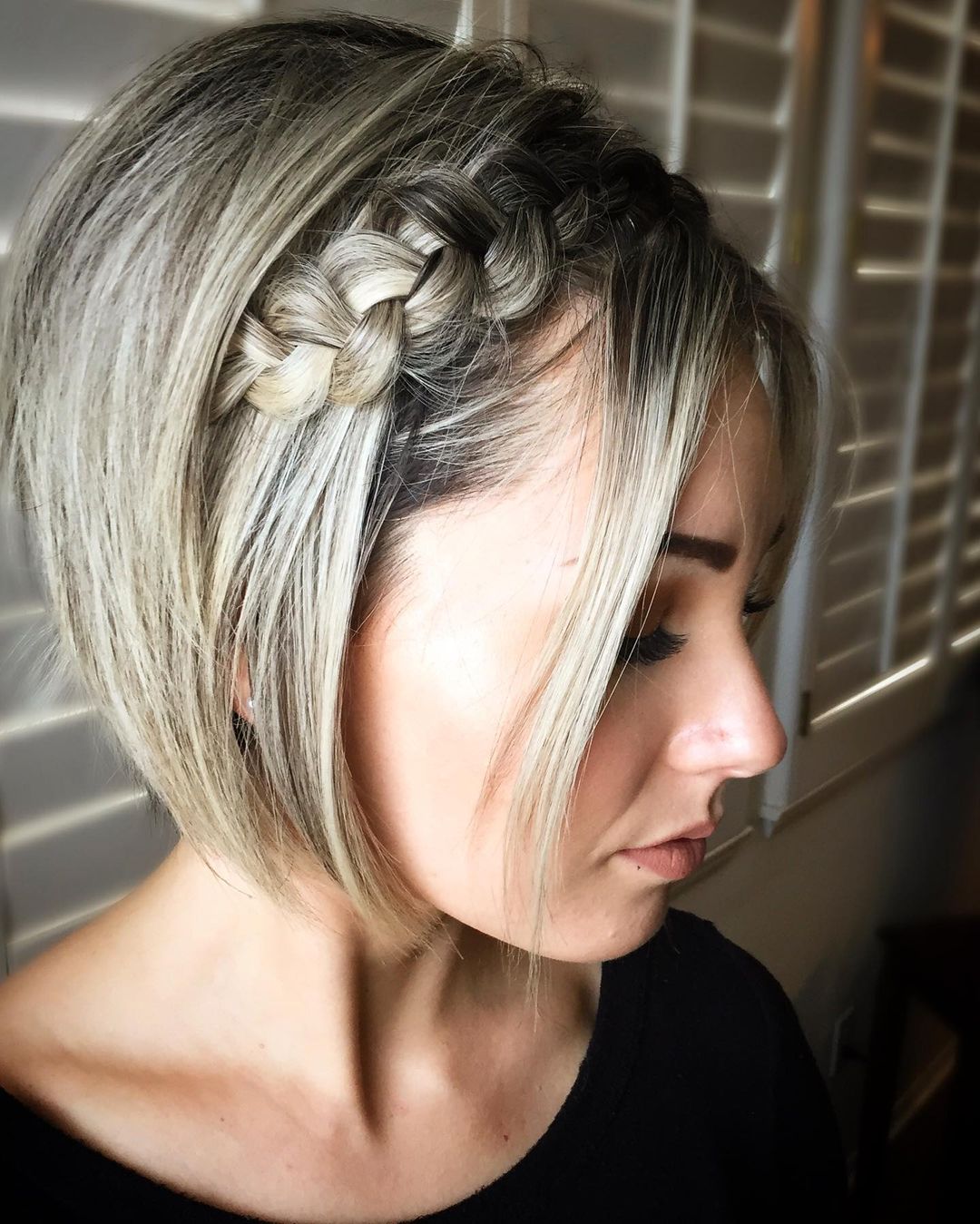 Элементы прически.
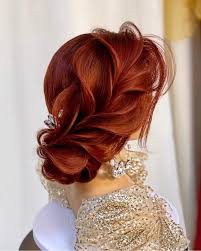 3
История косоплетения:Коса́ — причёска, при которой несколько прядей волос на голове человека сплетаются вместе.
История и символика.

Косы считаются древнейшей прической, которую научился делать человек. Найти точные сведения о том, кто изобрел плетение, довольно трудно, поскольку упоминание о нем содержится даже в библейских рассказах.
 Например, могучий герой Самсон носил 7 косичек, в которых была заключена его сила.
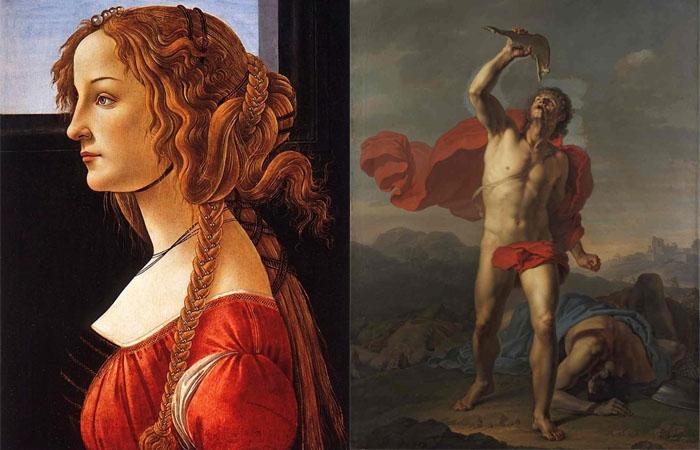 Древние египтяне обычно брили головы, но также носили парики с косичками. Детям до инициации обривали головы, оставляя «локон юности» — символ несовершеннолетия. 





Китайцы не стригли волосы, а собирали их в узел при помощи шпильки. Но в 1644 году после вторжения маньчжуров всех китайских мужчин обязали брить переднюю часть головы, а волосы заплетать в длинную косу.
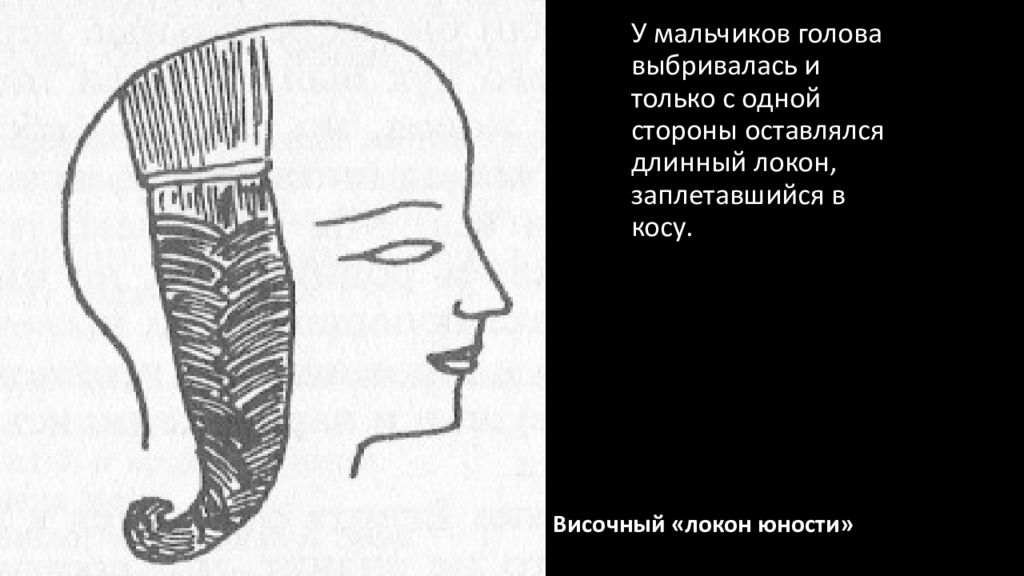 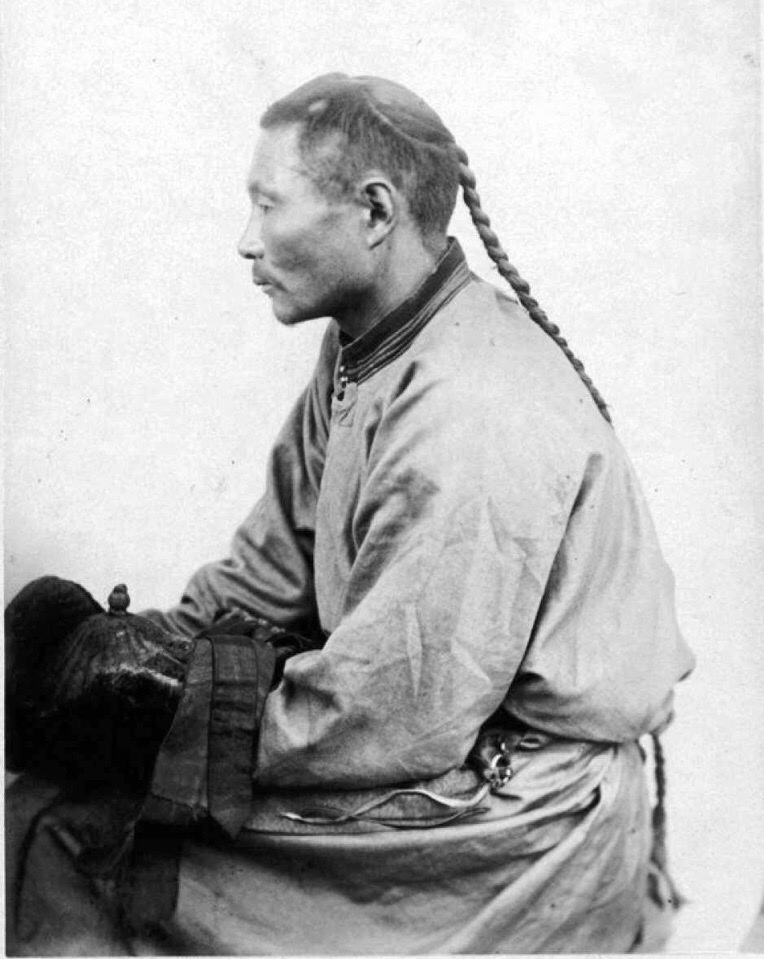 Индейцы Великих равнин нередко собирали волосы в две косы по бокам головы или одну косу, а волосы с другой стороны оставляли распущенными; 
представители некоторых племён могли носить косу на лбу.
В Древней Руси девушки до замужества заплетали волосы в косу, украшая её на конце лентой или «косником». Замужняя женщина волосы собирала в две височные косы. Существовал обряд, посвящённый прощанию с девичьей свободой: накануне свадьбы под пение печальных песен переплетали одну косу в две. Причёска замужней женщины была сделана в виде короны, в которой косы укладывались вокруг головы и покрывались маленькой полотняной шапочкой (повойником).

Во время крепостного права в России обычным наказанием для провинившихся дворовых девушек было срезание косы. В труде Якушкина: «Обычное право» собраны свидетельства об отрезании косы у женщин за прелюбодеяние по определению крестьянского суда. В народной поэзии потеря косы служила символом потери невинности. Отрезание косы за прелюбодеяние практиковалось, по свидетельству Тацита, и древними германцами.
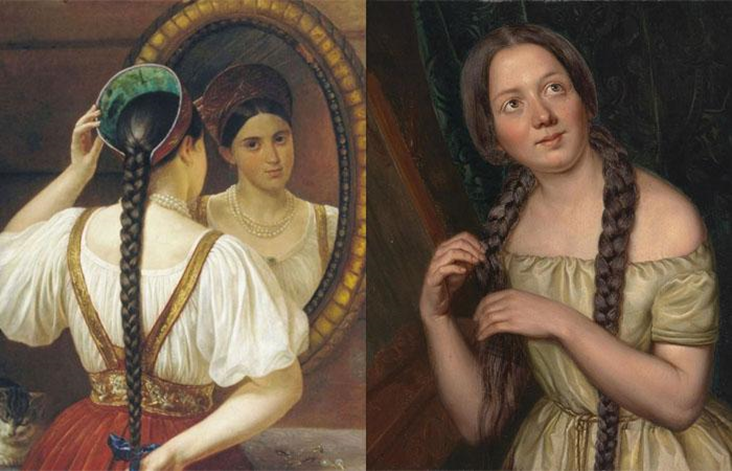 Кроме того, историки установили, что плетение волос было характерно для представителей разных народов:

африканцы делали мелкие косички; 

точно так же поступали древние египтянки. Их мужчины брили головы, но носили парики с косами;

если вы любите фильмы об индейцах, то знайте: они носили косички и в реальной жизни. Это не выдумка кинематографистов. Даже мужчины укладывали волосы в 1 или 2 косы по бокам, сзади или на лбу;
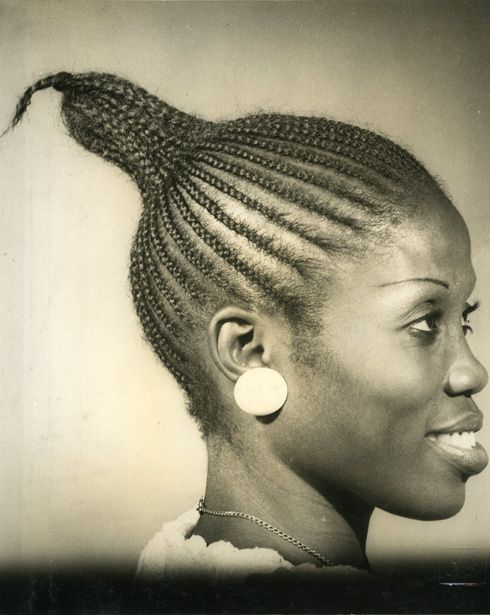 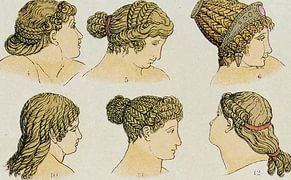 жительницы Древнего Рима и Греции делали сложные плетения. Уже тогда существовали и накладные косы (позднее они станут популярны в эпоху Возрождения). Об этом, например, свидетельствует древнеримский поэт Овидий;

также римлянки завивали локоны, а поверх них укладывали косы, которые плели от затылка до лба. Были и прически наподобие корзинок, плетеных ракушек. Невесты выполняли укладку в виде 6 кос, перевитых лентой красного цвета;
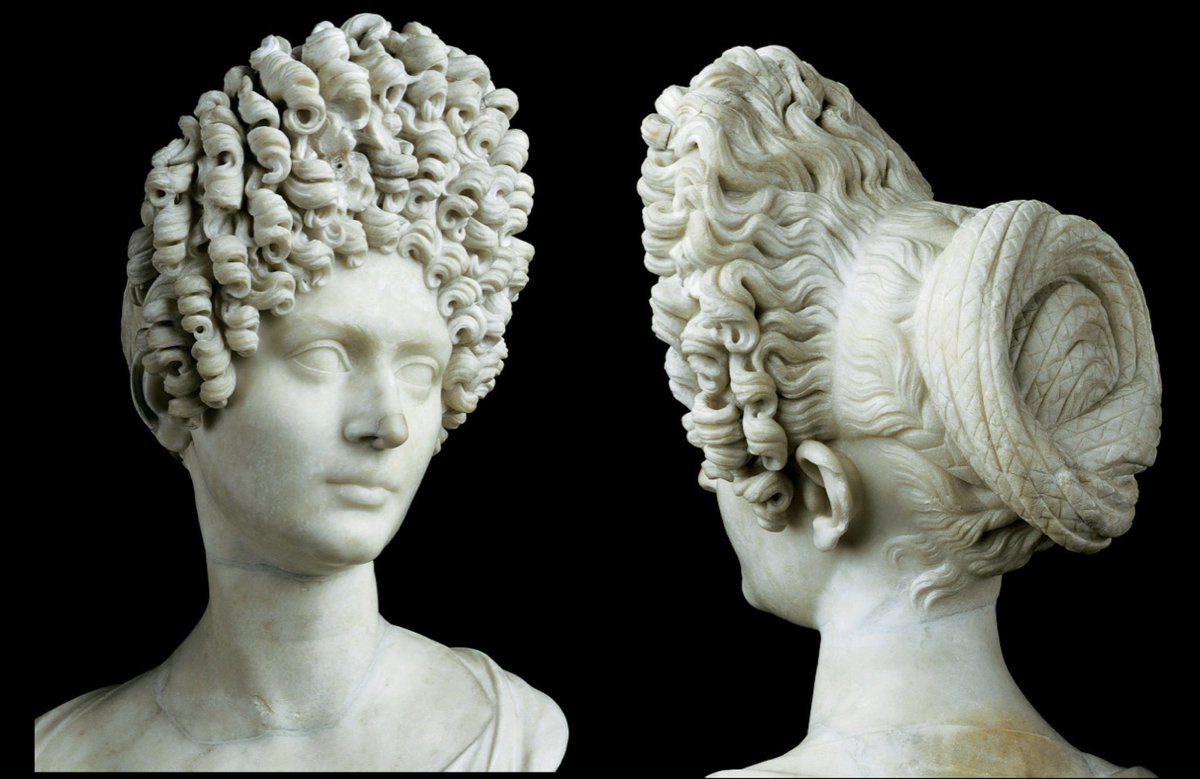 10
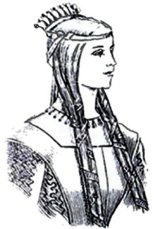 женщины, жившие в Западной Европе в эпоху Средневековья, плели «рыцарские» косы на висках и прятали их под головными уборами. Ширина плетения могла достигать 5 и больше сантиметров. А все за счет добавления лент и техник многопрядного плетения;

для стиля готика были характерны другие женские прически: тонкую косу укладывали полукругом на лбу, остальные волосы прятали под головным убором. Тогда же появились прически–«улитки»: косы, уложенные над ушами;

с 16 века европейки стали крутить из косичек «баранки» над щеками или на затылке.
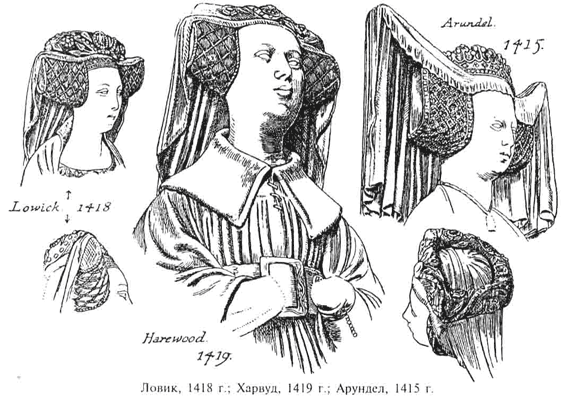 11
Виды плетения
Коса является самым простым и распространенным видом прически. Благодаря разнообразным видам и способам плетения, косы пользуются огромной популярностью. Аккуратно заплетенные волосы удобная прическа в повседневной жизни, актуальная в офисной обстановке и красивая на торжестве.
12
Плетение обычной косы.
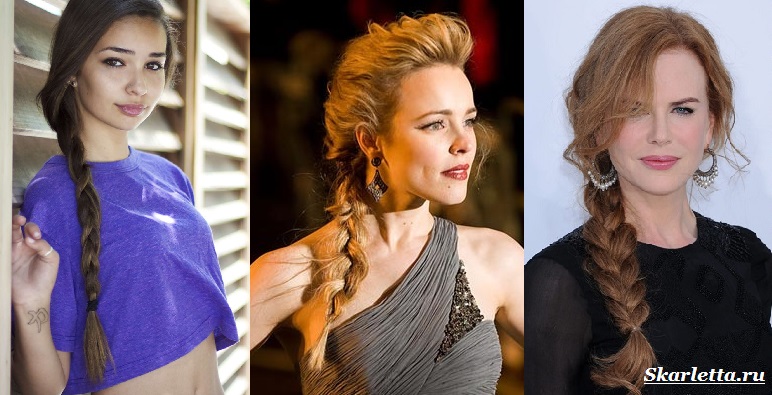 Плетение двух кос.
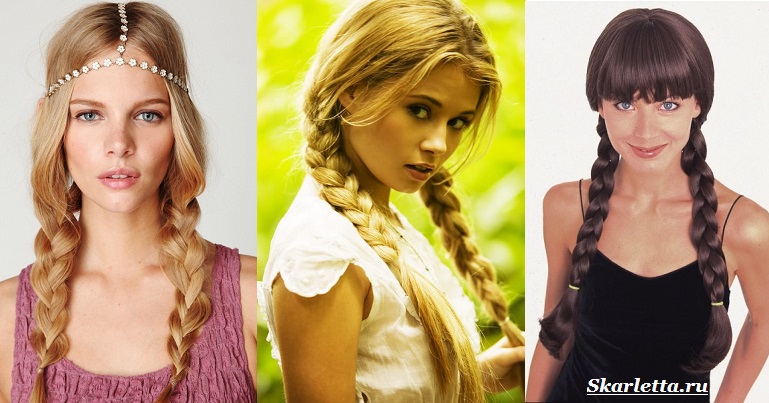 Плетение косы Колосок.
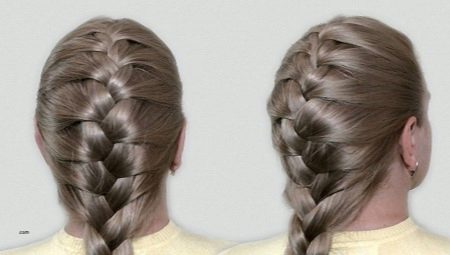 Плетение косы Рыбий хвост.
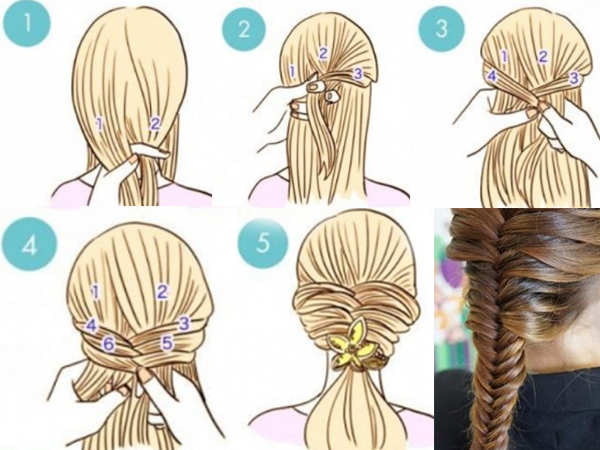 Плетение Французской косы.
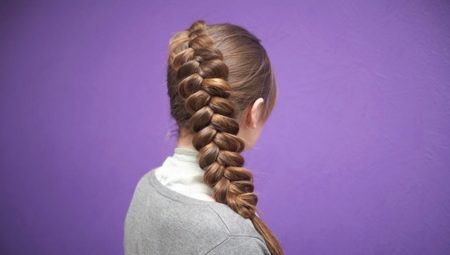 Плетение Французской косы снизу вверх.
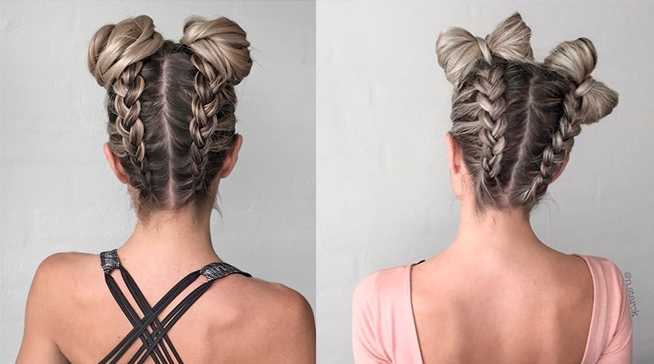 18
Плетение косы Водопад.
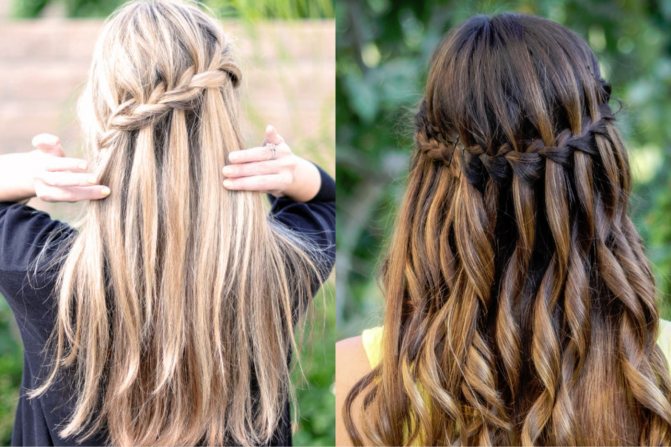 19
Плетение косы из 4 и 5 прядей.
20
Многопрядные косы.
21
Корзиночное плетение.
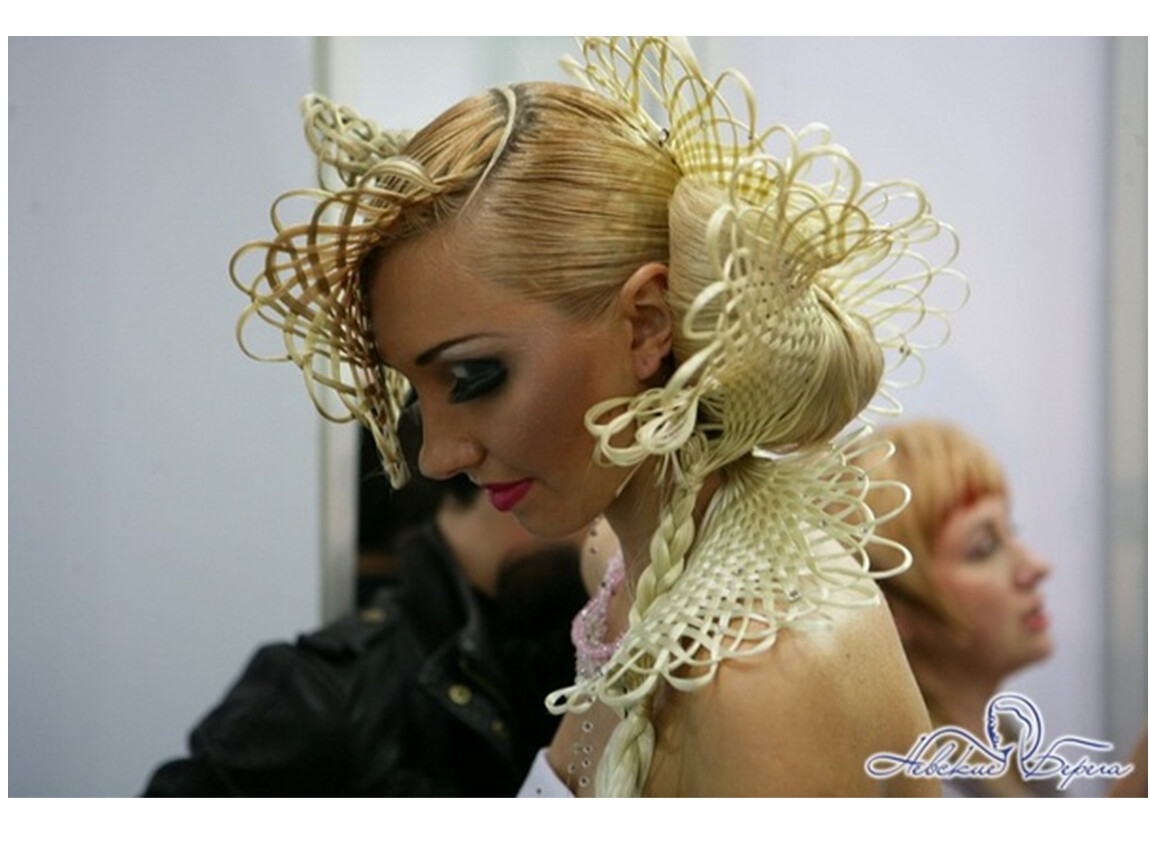 22
Плетение косы жгут.
23
Плетение косы «Венок».
24
Плетение с лентой.
25
Плетение косы «Бантик»
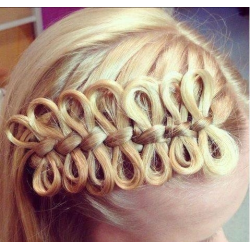 26
Боксерские косы.
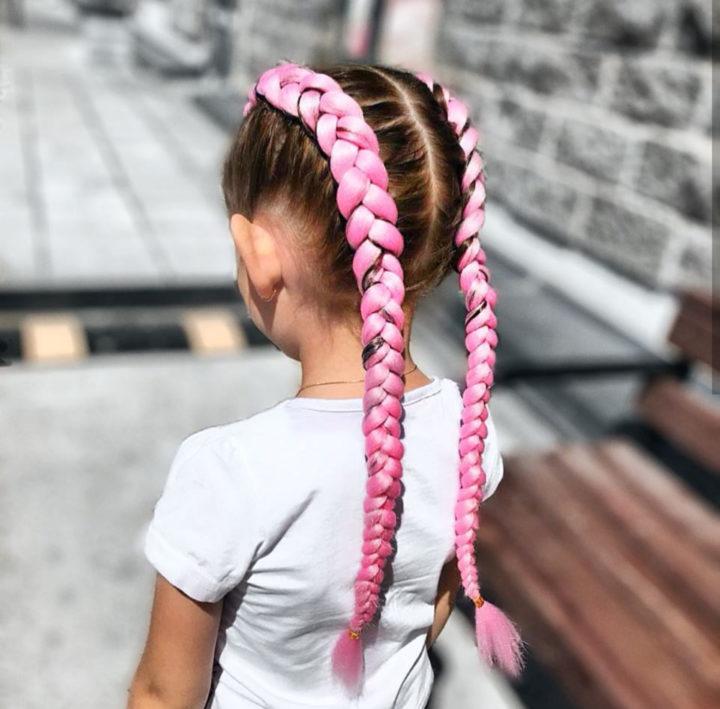 27
Узелковое плетение.
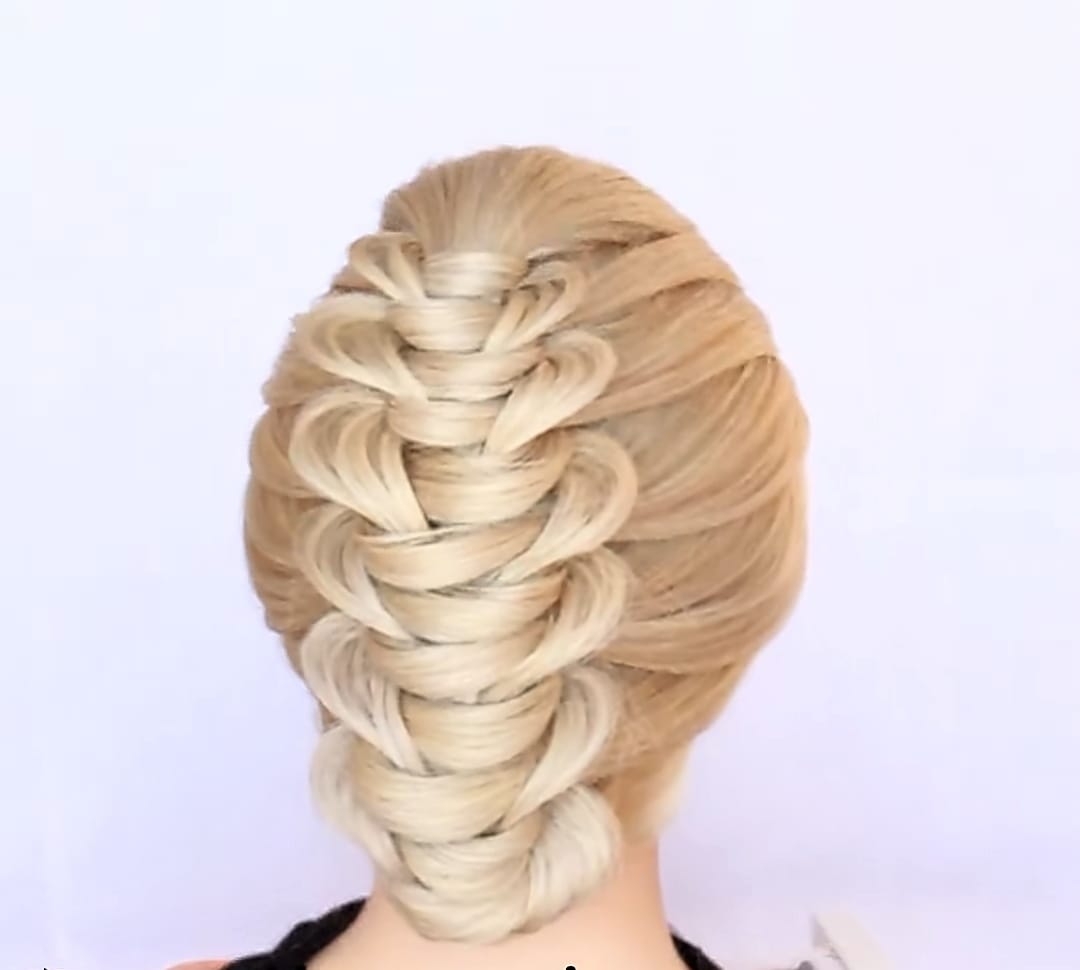 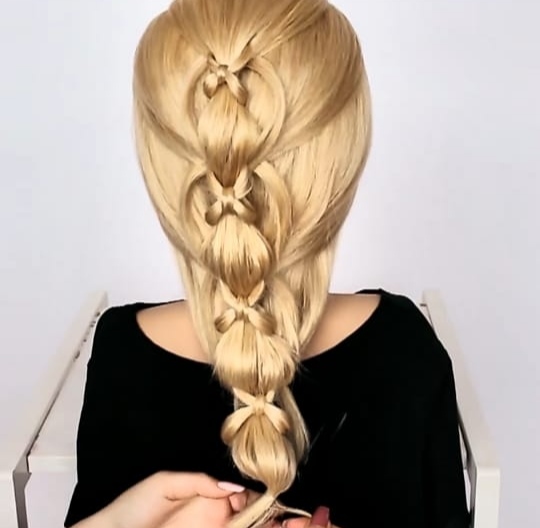 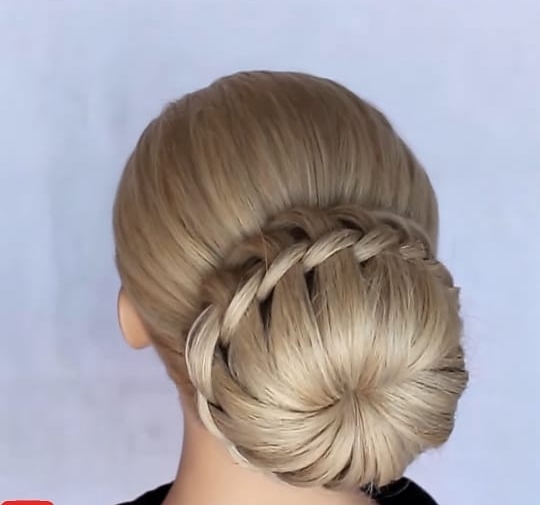 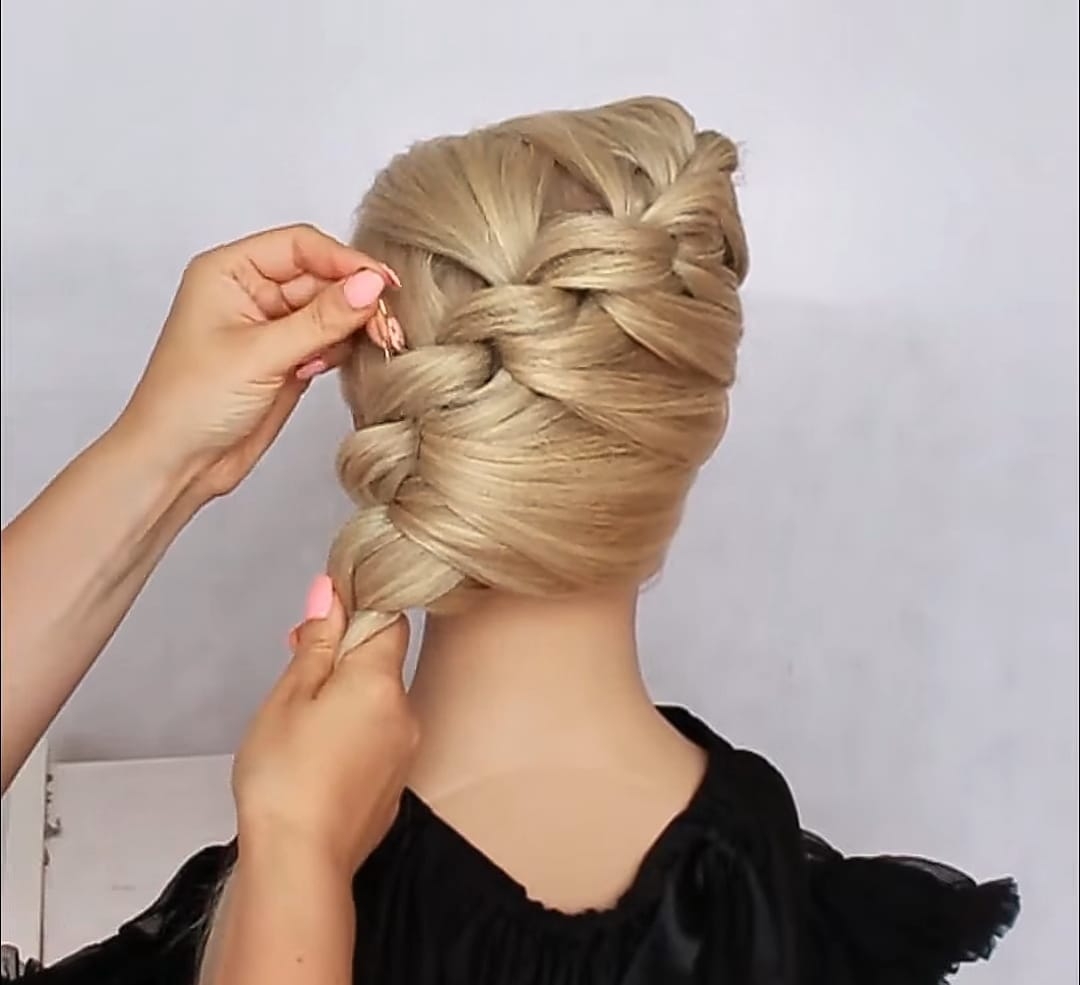 28
Узелковое плетение волос взяло свое начало с плетения макраме. Умельцы парикмахеры, увидев эту технологию плетения адаптировали ее на волосы и мы видим уже, что узелковое плетение заняло почетное место в прическах. Почему так быстро узелковое плетение вошло в моду? Во-первых, плетение выполняется в основном из двух прядей, что не маловажно для мастера. Узелковое плетение это объемное плетение, здесь практически не нужны дополнительные элементы прически.
Узелковое плетение просто и удачно вписывается в прическу, этим привлекая потребителя.
29
Спасибо за внимание!
30